“Puzzles in Consumer Financial Behaviour”- Ben Guttman-Kenney
Two Fantastic Papers
Why `co-hold’ ~0% cash and ~15% credit card debt? 
Not inattention.
Co-holders prefer to pay with debit vs. credit cards.

2. Effect of stock ownership on spending?
- Large & persistently.
1. Marketing studying Economics
2. Economics studying Marketing
2
Effect of Stock Ownership on Individual Spending and Loyalty

- Medina, Mittal, & Pagel
3
Take Equity?
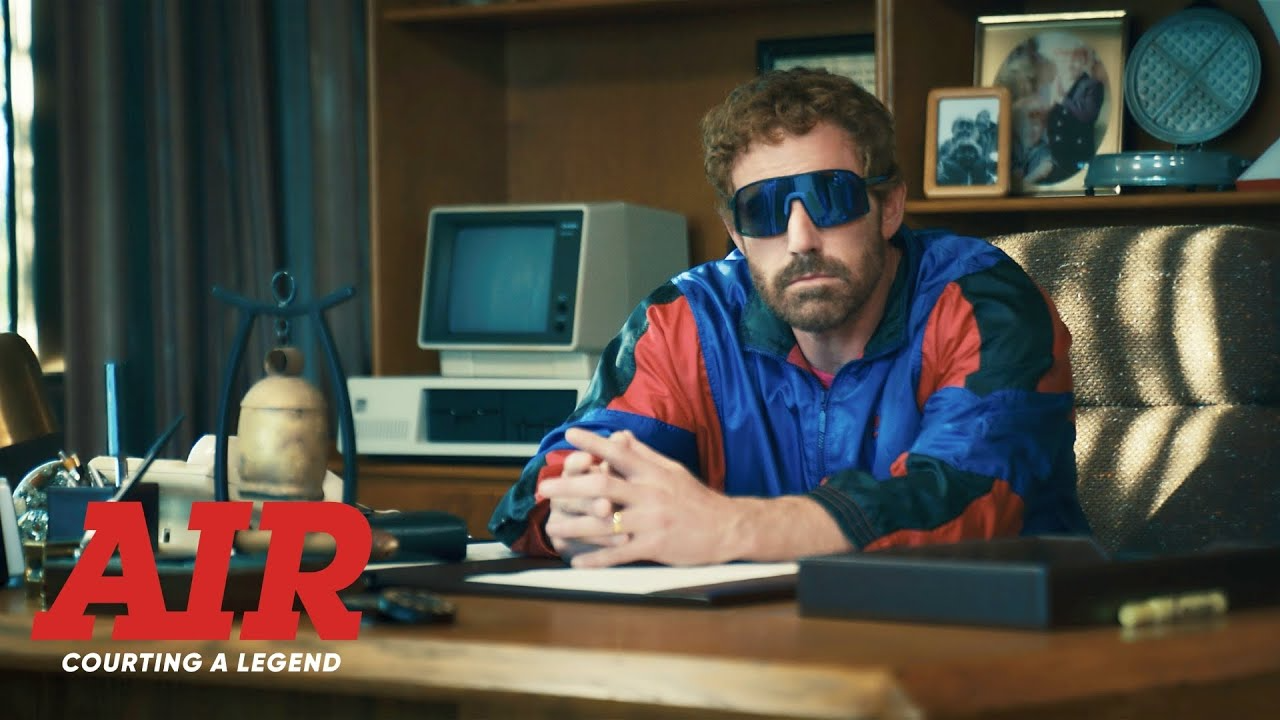 4
RIP Bumped (2017 – 2022)
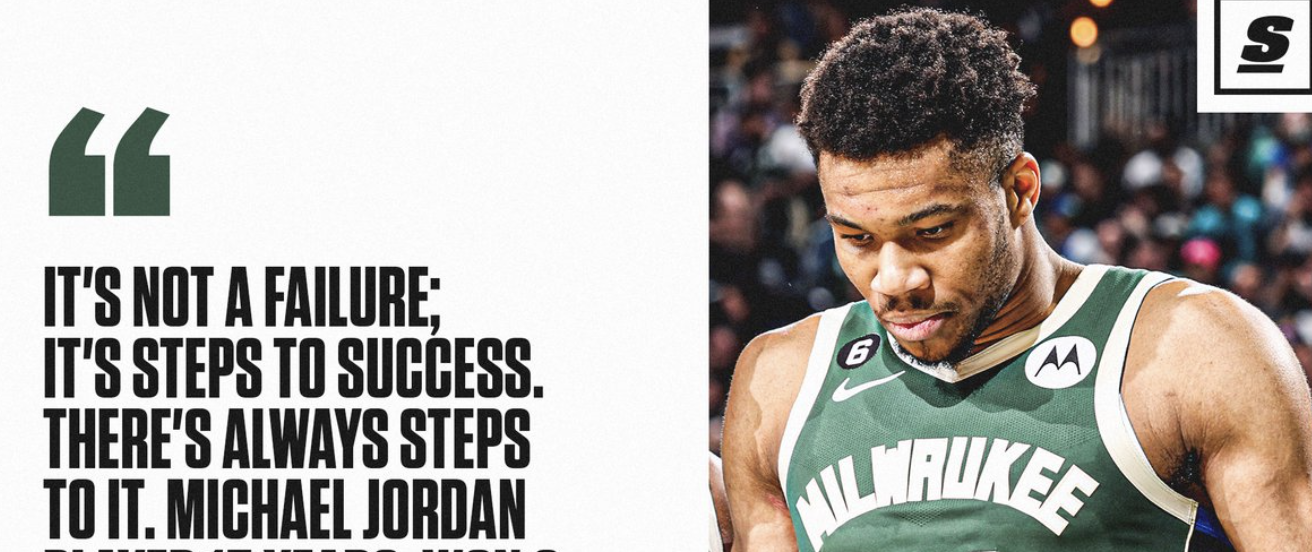 Why failed?
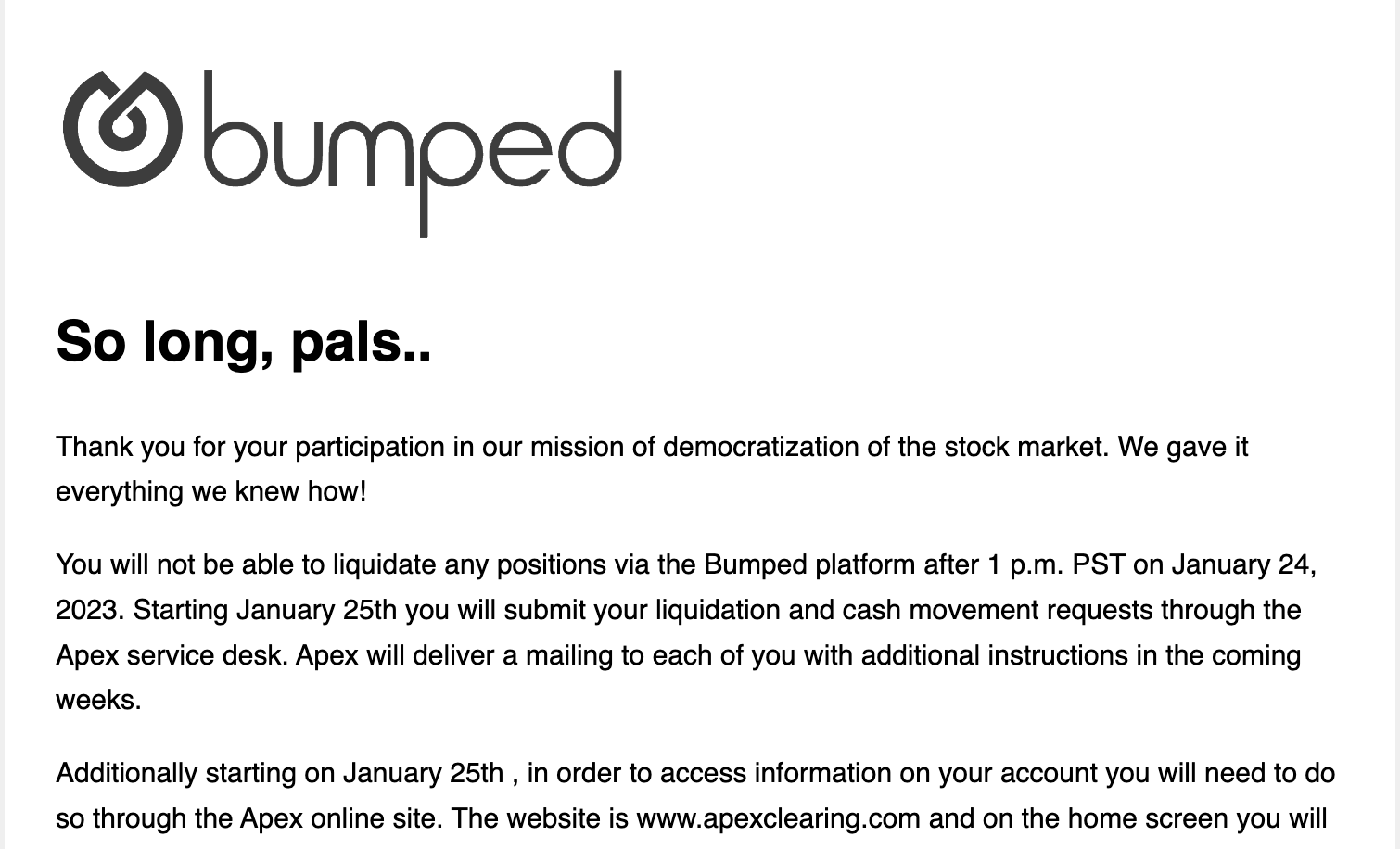 5
RIP Bumped (2017 – 2022)
Why failed?

One potential reconciliation:

 ~6,000 consumers remaining on app: ⬆️ ~3,300%

Why remain on app if don’t use? 80% don’t.

~27,000 consumers in total. Others 0s?: ⬆️ ~700%
6
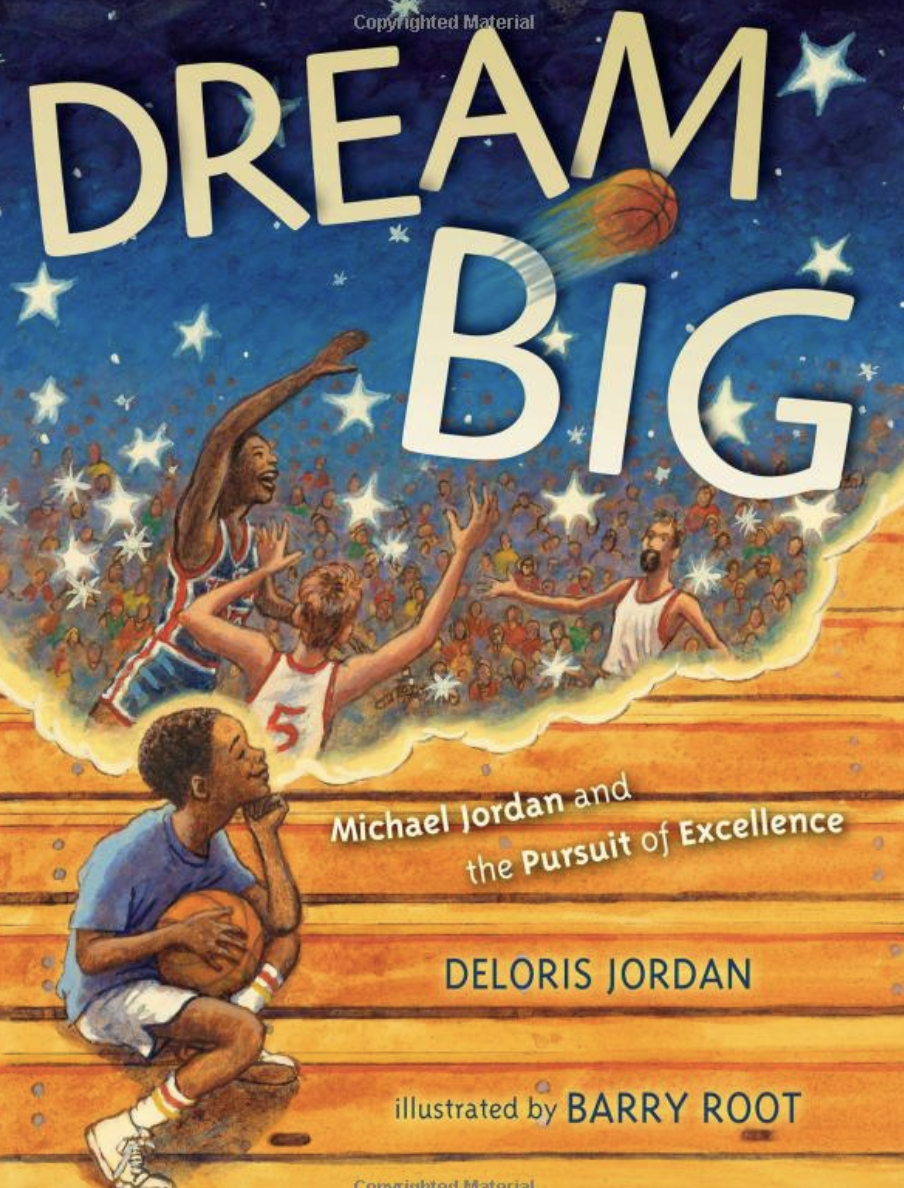 Dream Big!
Were consumers optimizing ex-ante / ex-post?

What should firms do? Cash, coupons, points, stocks, 🧸

     If offer stocks, what is optimal size? Paper argues price inelastic.
    
     ⬆️ retail investors spending → ⬆️ retailer’s stock price volatility?

What should governments do? E.g. Consumer-financed fiscal stimulus (Ding et al. 22 WP), Eat-Out-To-Help-Out (Fetzer 21 EJ)

Can this speak to old literature on taking risks over small stakes? (e.g. Arrow 71, Rabin 00)
7
The Psychology of co-holding: Why some choose to simultaneously save and borrow

- Batista, Mao, & Sussman
8
Null Result Ruling Out Inattention is Important & Informative
May have expected to work
(e.g. Stango & Zinman, 14 RFS; Alan, Cemalcilar, Karlan, Zinman, 17 JF) 

What can we learn? Abadie (20 AERI)
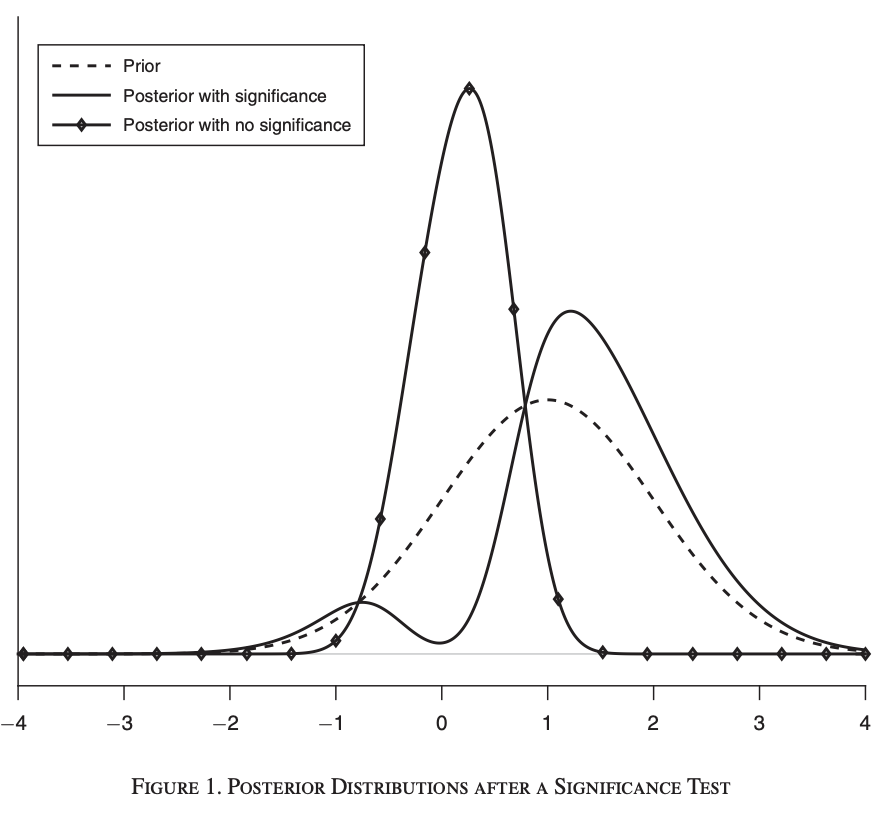 “Rejection of a point null often carries very little information, while 
failure to reject may be highly informative”
9
How to Measure Co-Holding? Consider intra-month dynamics
Minimum liquid cash balances over X days
Liquid cash balances on 1 day
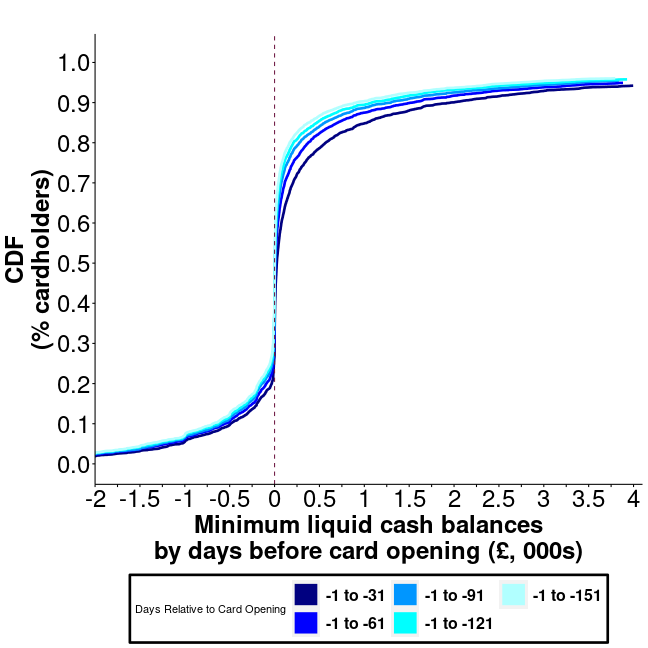 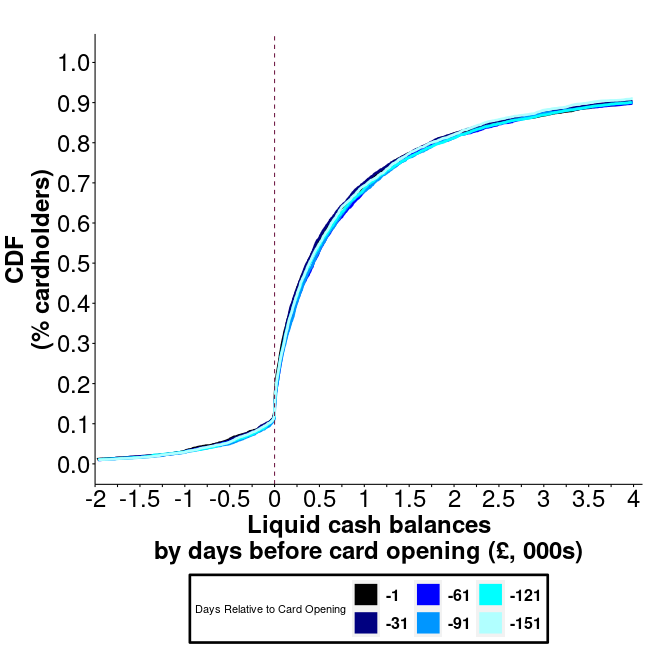 Guttman-Kenney, Adams, Hunt, Laibson, & Stewart (23 WP) 
- predicts future credit card spending.
10
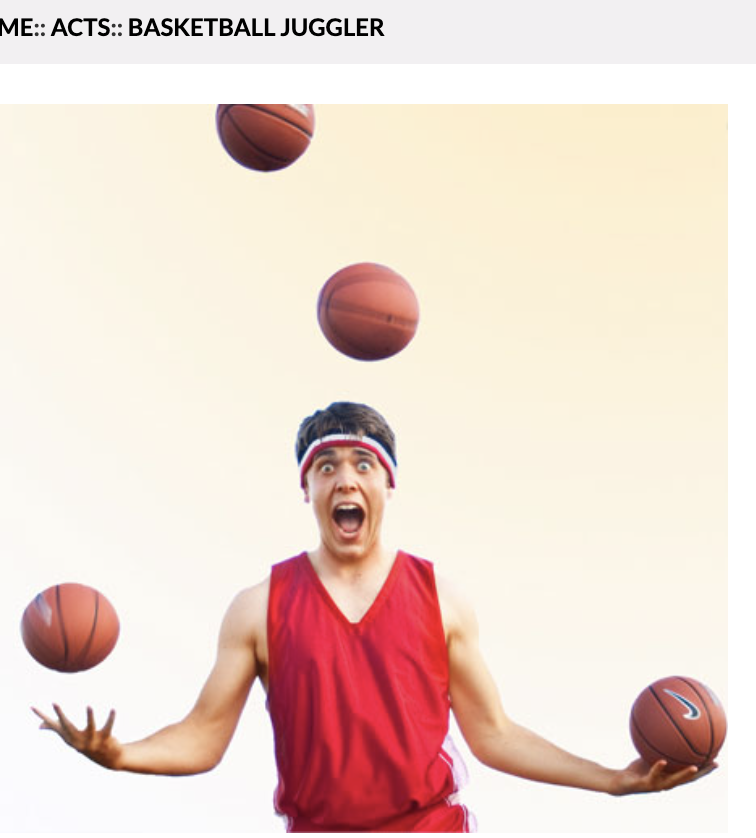 Where next?
Policy

Nudges are not enough (Laibson, 2020 AEA)

Technological / regulatory solutions? 

E.g. Auto-sweep, hard paternalistic credit card regulations

Research

Did co-holding change post-Durbin? (Mukharlyamov & Sarin,22 WP) 

Mental accounting spending vs. repaying?

Debit cards as an imperfect mechanism to build savings?
11
Can AI solve puzzles?
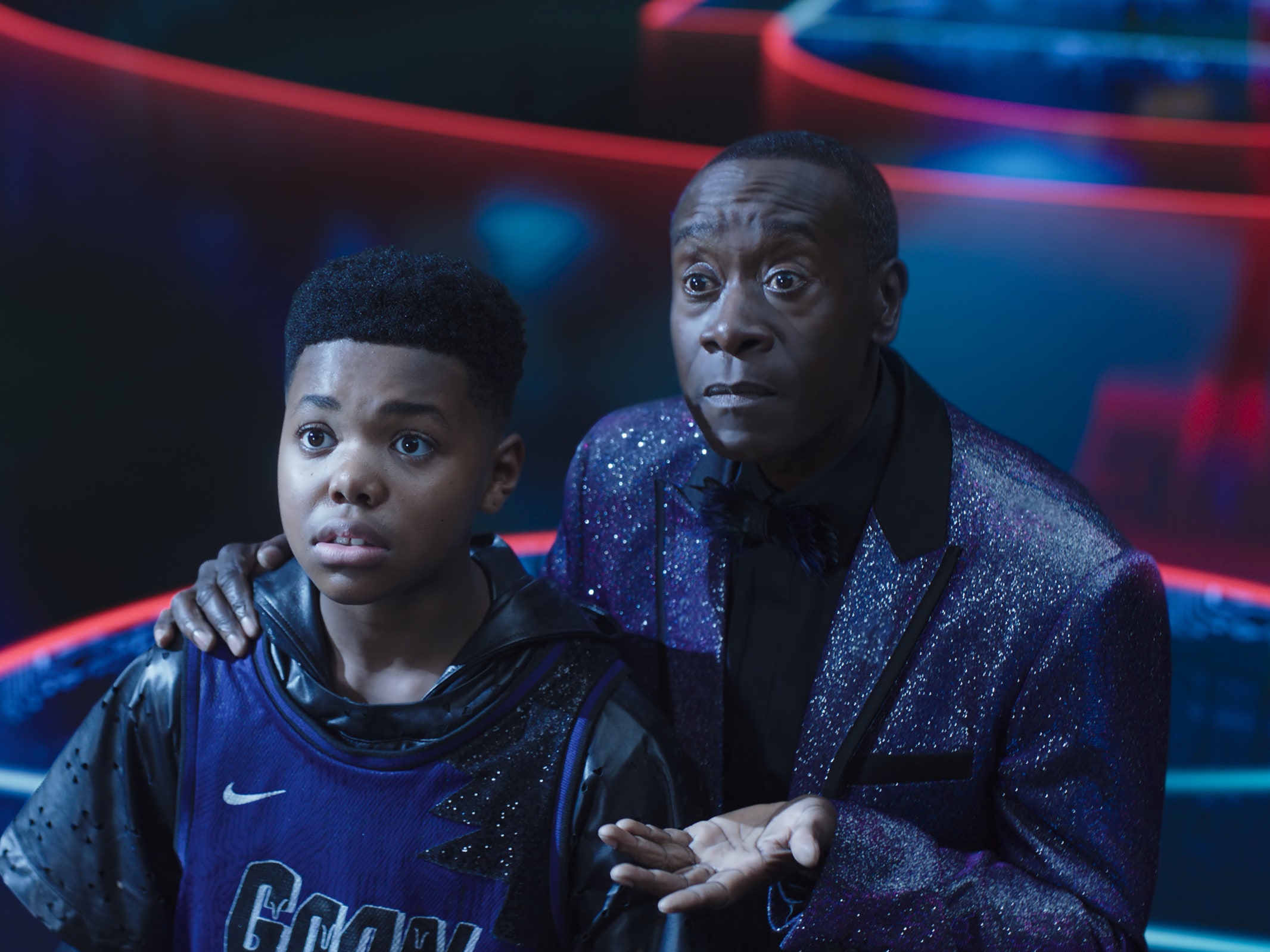 12
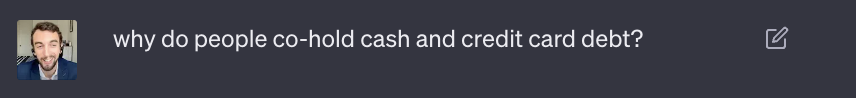 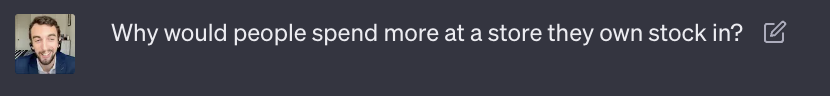 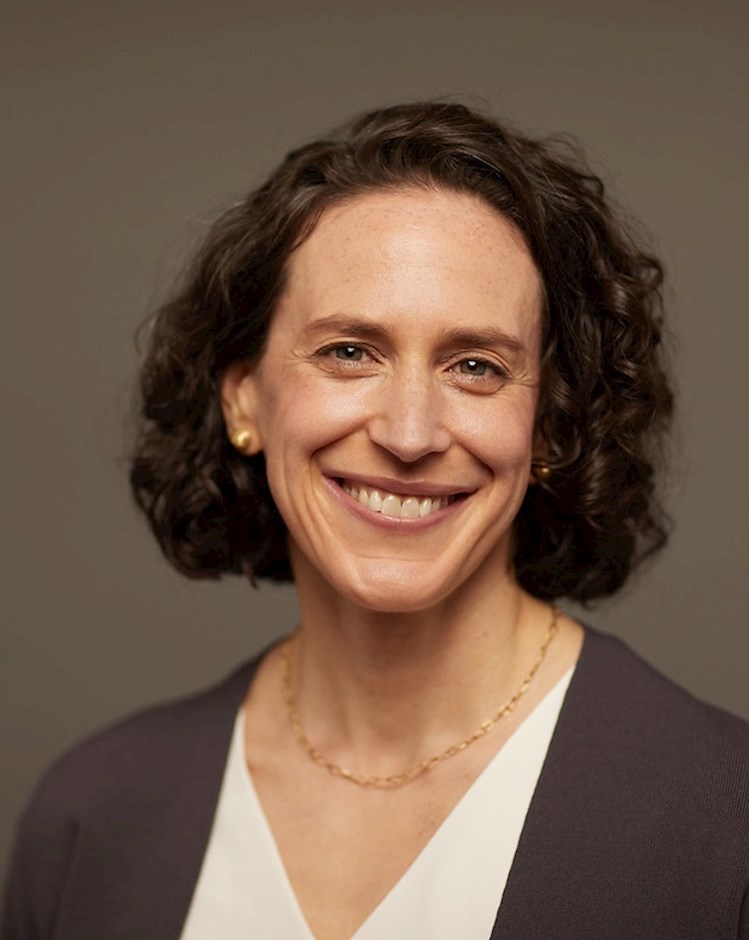 AI ABBY

1. Liquidity Needs

2. Uncertainty / precautionary 
saving

3. Debt repayment strategy

4. Behavioral factors

5. Credit score considerations

6. High investment returns
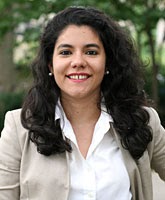 AI PAOLINA

1. Supporting the investment

2. Brand loyalty

3. Perceived value

4. Emotional connection

5. Shareholder benefits
13
Thank You!
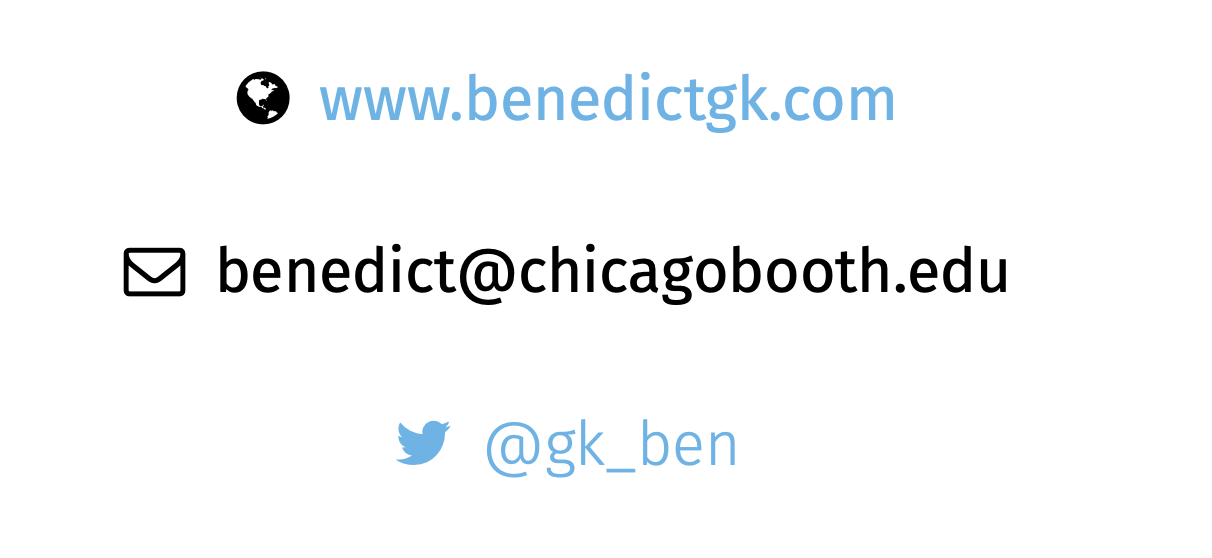 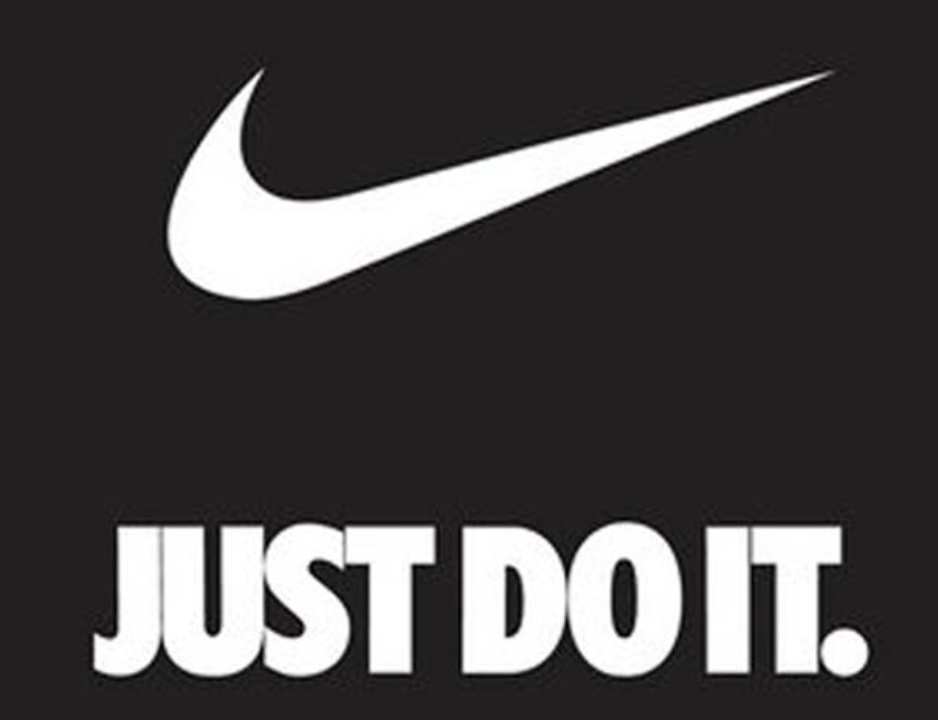 14